City Council
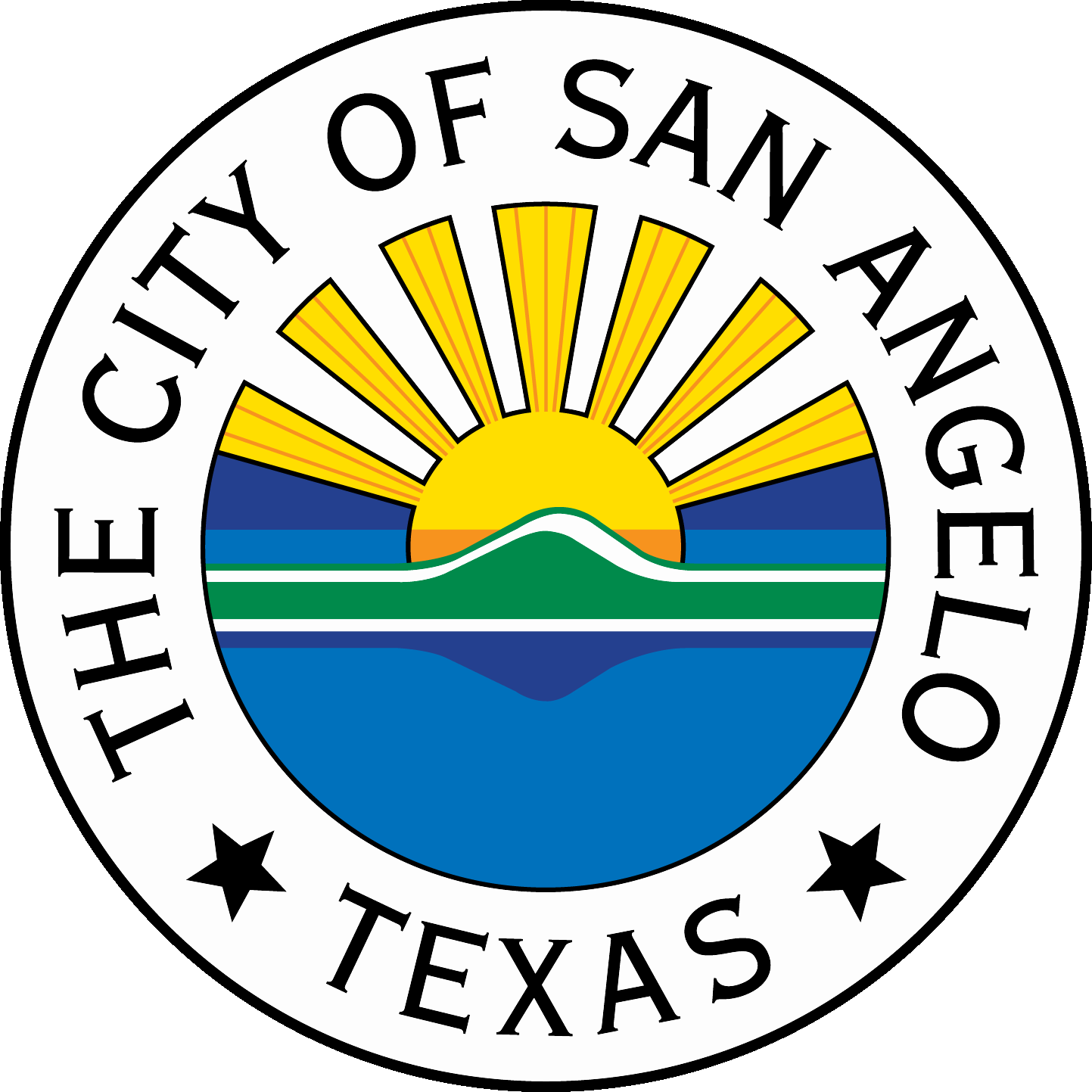 January 19, 2016
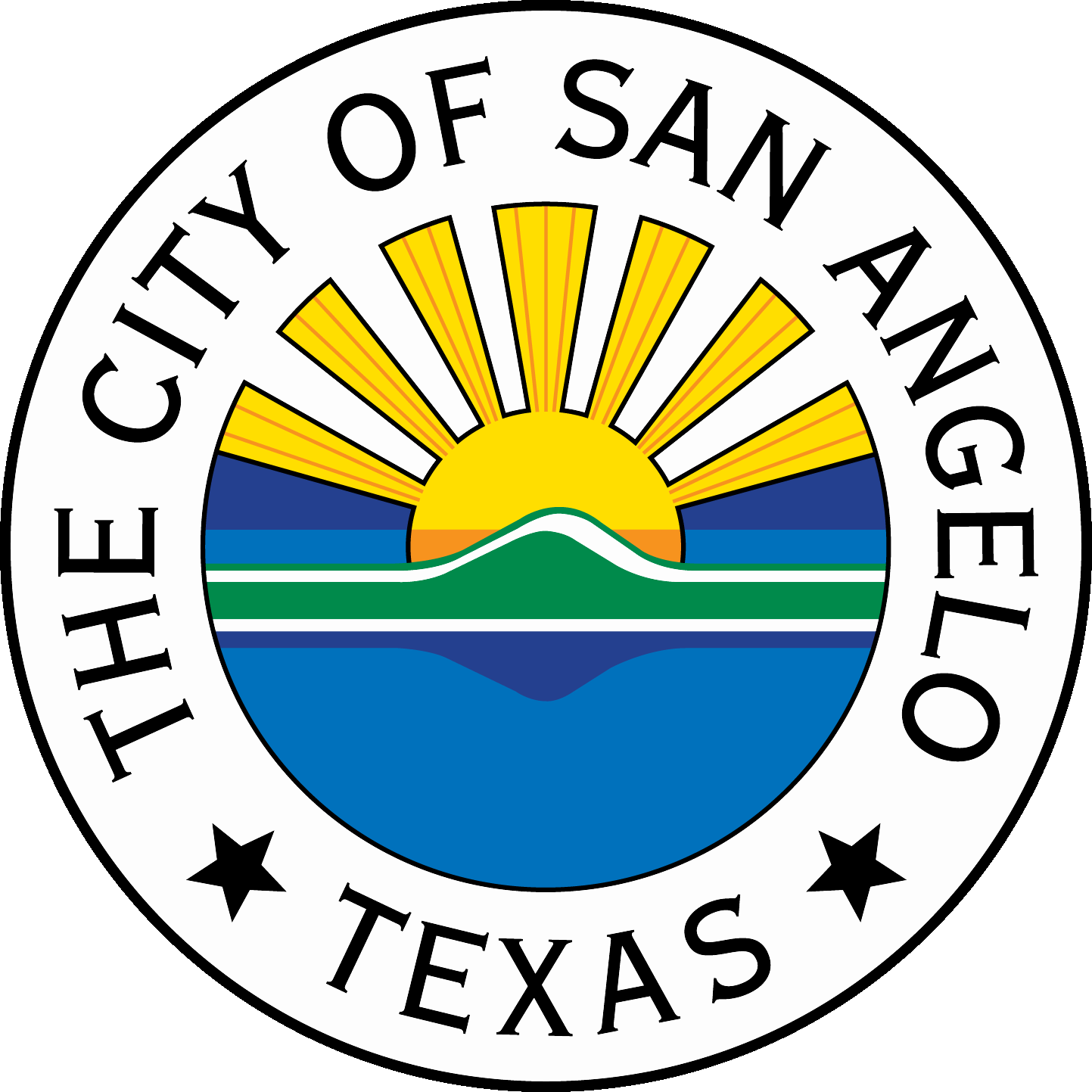 Overall Reconstruction Projects
Overall Reconstruction Projects
Overall Mill and Overlay Projects
Overall Mill and Overlay Projects
Year One Projects
Year One Projects
Year Three Projects
Year Three Projects
Year Five Projects
Year Five Projects
Year Seven Projects
Year Nine Projects
Year One Project Timeline
Year One Project Timeline
City Council
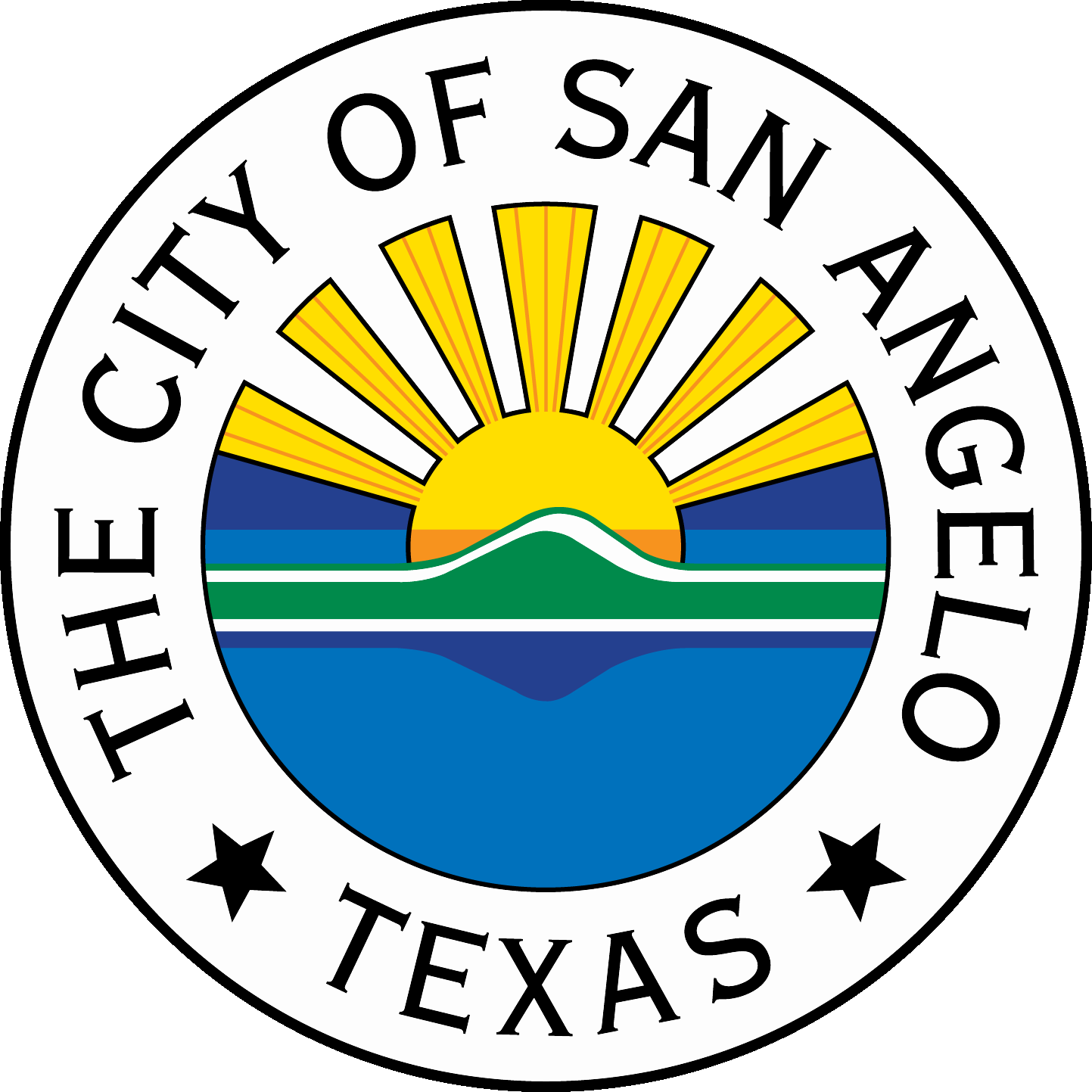 January 19, 2016
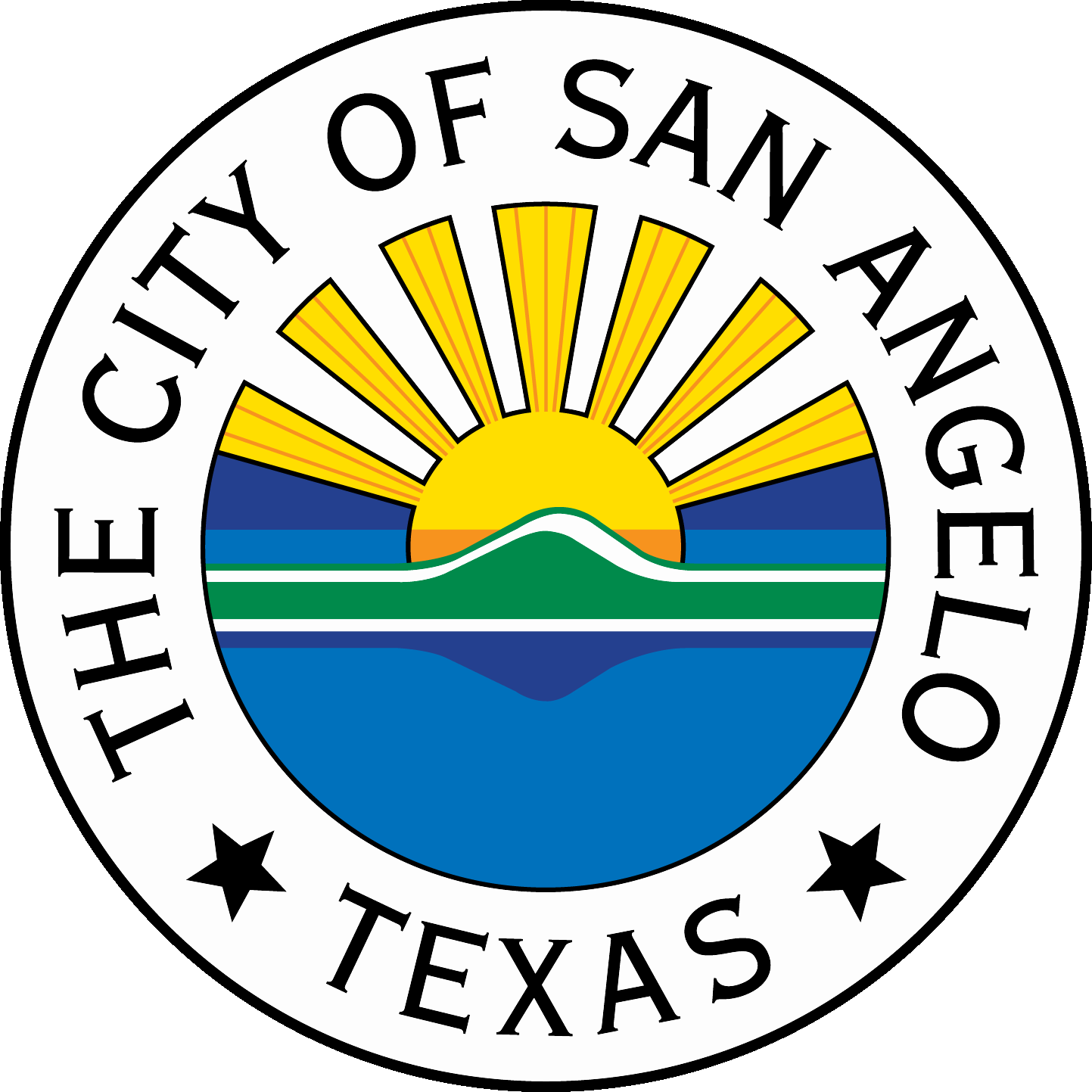